CS 4530: Fundamentals of Software EngineeringModule 06: Concurrency Patterns in Typescript
Adeel Bhutta, Mitch Wand
Khoury College of Computer Sciences
© 2023,-2025 Released under the CC BY-SA license
1
Learning Goals for this Lesson
At the end of this lesson, you should be prepared to:
Explain the difference between JS run-to-completion semantics and interrupt-based semantics.
Given a simple program using async/await, work out the order in which the statements in the program will run.
Write simple programs that create and manage promises using async/await
Write simple programs to mask latency with concurrency by using non-blocking IO and Promise.all in TypeScript.
2
[Speaker Notes: <read slide>]
10,000,000ns (just to seek!)
Magnetic HD
Your app probably spends most of its time waiting
CPU 1 Cache
7ns
100ns
150,000ns (just to read 4KB)
Main Memory
CPU 1
SSD
thread0()
Consider: a 1Ghz CPU executes an instruction every 1 ns





Almost anything else takes approximately forever
Want to utilize this “wasted” time by doing something else
Processing data
Communicating with remote hosts
Timers that countdown while our app is running
Echoing user input
~100,000,000ns
Earth to moon: ~16,000,000 inches
Remote Computer (Internet in between)
3
[Speaker Notes: First principles: why do we need concurrency?

Mostly I/O. We are spoiled today with huge amounts of RAM, but there are still occasions when you need to read or write something to/from disk, or to/from network.

This diagram shows roughly the overhead of different kinds of I/O, in nanoseconds. Cutting-edge hardware architectures and OS designs aim to reduce these delays, but the rough order of magnitudes still stand.

If we are “computing” things (running instructions on the CPU), on a 1Ghz CPU, that’s nice and round, so you get 1 instruction executed per nano-second. You could run 150k instructions in time to read 4KB from SSD, 10m instructions in time to get the read head on your spinning magnetic HD into place to read something, or 100m instructions in time to receive a packet over internet.

So, it is desirable to be able to keep doing things while we are waiting for I/O, and not stop the world. Another way to put this, is that we would like to mask this latency to do such slow operations with concurrency: do something else while these I/O operations are happening.]
We achieve this goal using two techniques: 1. cooperative multiprocessing  2. non-blocking IO
4
Most OS's use pre-emptive multiprocessing
OS manages multiprocessing with multiple threads of execution
Processes may be interrupted at unpredictable times
Inter-process communication by shared memory
Data races abound
Really, really hard to get right: need critical sections, semaphores, monitors (all that stuff you learned about in op. sys.)
[Speaker Notes: In many programming languages, like Java or C, you can have asynchronous computation with threads. 
You might be familiar with this programming model. As it turns out, the “inter-process communication by shared memory” part is extremely hard to get right, and almost impossible to prove correct

This is not how JS or TS does asynchronous computation.]
Javascript/Typescript uses cooperative multiprocessing
Typescript maintains a pool of processes, called promises.
A promise always executes until it reaches its end (i.e., a promise cannot be interrupted). 
This is called "run-to-completion semantics".
A promise can create other promises to be added to the pool.
Promises interact mostly by passing values to one another; data races are minimized.
[Speaker Notes: In cooperative multiprocessing, each thread decides when it should yield to let other threads execute.  For the purposes of this lecture, we will use the terms 'promise' and 'computation' interchangeably   (MAYBE??)]
A promise can be in one of exactly 3 states
A JavaScript promise can be in one of three states: pending, fulfilled, or rejected. 
Pending is the initial state where the promise is waiting for an operation to complete;
Resolved: either fulfilled or rejected. 
fulfilled means the operation was successful,
rejected indicates that the operation failed.
7
[Speaker Notes: <read slide>.  Say something about success/failure?]
Subcategories of Pending Promises
Waiting: pending, and some of the operations it was waiting for have not yet completed
Ready for Execution: pending, but all the operations it was waiting for have completed
Executing: pending (not resolved), but the code of the promise is currently being executed

There can be at most one executing promise at any time
8
[Speaker Notes: Since JS is single-threaded language, you can’t execute more than one “thing” at any time!]
A snapshot of the promise pool
The grey promises are fulfilled
p100
p50
p25
The green promises are pending and ready
p51
p26
p101
The yellow promises are waiting.
p27
p102
The white promise is the currently executing promise
The arrows indicate that one promise is waiting for another
9
[Speaker Notes: Here we have a picture of the promise pool. Promise 101 is the currently executing promise.

It's also possible for more than one promise to be waiting for a given promise, or for a promise to be waiting for more than one other promise, but you generally won't run into that when you use the patterns we discuss.]
When the currently executing promise succeeds, the pool will look like this:
The grey promises are fulfilled
p100
p50
p25
The green promises are pending and ready
p51
p26
p101
The yellow promises are waiting
p27
p102
The white promise is the currently executing promise
The arrows indicate that one promise is waiting for another
The currently executing promise may have created some new promises, not shown here.  Some of them might be ready, too.
10
[Speaker Notes: Here we have a picture of the promise pool after the currently executing promise succeeds.  Note that p102, the promise in the lower-left-hand corner, which used to be yellow (pending), is now green (ready).

The currently executing promise may have created some new promises, not shown here.  Some of them might be ready, too.]
Any ready promise can be chosen as the next promise to be executed
The grey promises are fulfilled
p100
p50
p25
The green promises are pending and ready
p51
p26
p101
The yellow promises are waiting
p27
p102
The white promise is the currently executing promise
The arrows indicate that one promise is waiting for another
11
[Speaker Notes: In this case, any of p102, p50, or p26 could be chosen as the next promise to be executed.]
Computations always run until they are completed.
Execution of a promise cannot be interrupted.  That's what we mean by "run to completion".
Along the way, it may create promises that can be run anytime after the current computation is completed (i.e. they will be in the "waiting" state). 
We'll see that async/await provides an easy way to do that.
A computation is completed when it returns from a procedure, but there are no procedures for it to return to (i.e. it returns to the "top level")
When the current computation is completed, the operating system (e.g. node.js) chooses some "ready" promise to become the next current computation.
[Speaker Notes: The idea that a computation runs until it completed is known as “Run to completion” semantic. JS event handler will not get “interrupted” and it will continue its work on the current task. This is true even when you create another async task because that async task will not start executing right away. The control will not switch over to any other task.]
Programming with promises
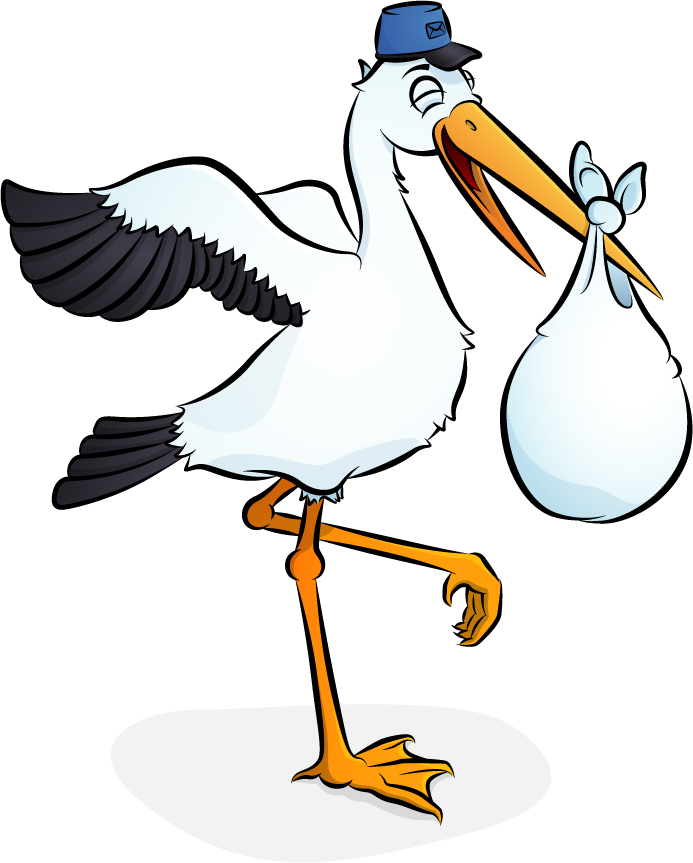 Typescript has primitives that create promises.
But you will never do this
Some typescript libraries have API procedures that return promises
this is the usual way you'll get promises.
Most of the time, you'll be building new promises out of the ones that are given to you.
This is what async/await does…
13
This Photo by Unknown Author is licensed under CC BY-NC
[Speaker Notes: We've talked about the behavior of promises.  But how do we program with them?]
Use async functions to create promises
Typically, an async function gets a promise (from somewhere) and returns another promise.
14
Example:
/** given a string, returns a promise that prints a string
  * and then resolves. 
**/
import promiseToPrint from "./promiseToPrint";
export async function example1(n: number): Promise<void> {
  console.log(`example1(${n}) starting`);
  const p1 = promiseToPrint(`example1(${n}) is printing`);
  await p1;
  console.log(`example1(${n}) finishing`);
}
src/async-await/example1.ts
15
[Speaker Notes: Review the code. Explanation on next slide]
async/await: from the inside out
export async function example1(n: number): Promise<void> {
  console.log(`example1(${n}) starting`);
  const p1 = promiseToPrint(`p1 is printing`);
  await p1;
  console.log(`example1(${n}) finishing`);
}
This function executes normally until it hits the await, printing out "example1(1) starting" and binding p1 to the value of promiseToPrint('p1 is printing')
When it hits the await, it takes all the code following the await and creates a new promise that can only be executed after p1 is completed.
The new promise becomes the value of example(n).
The caller of example(n) then continues its execution.
If example(n) has no caller, then the runtime system chooses some ready promise to execute.
16
[Speaker Notes: A more common pattern is for the async function to be used in combination with await.  <READ SLIDE> <click when you read "it does three things">
This is an async function; async functions return promises, which this one does (ok!)]
The promise pool before before calling example1()
{
 const res =
  example1(10);
 //..more code..
}
17
[Speaker Notes: Here's an example, showing a little more detail.]
The promise pool after calling example1()
{
 const res =
 //..more code..
}
console.log(  `example1(10) finishing`
);
example1(10) starting
p1 is printing
Important: 
The console.log can't run until 
after the 'more code' finishes
18
[Speaker Notes: example1(10) prints out the message "example1(10) starting".
promiseToPrint prints out the message; “p1 is printing”) and then resolves, leaving the console.log (“example1(10) finishing”) ready to execute.  But there may be more code in the active promise, so the console.log can't run until that code is finished.
This may look like an odd value for the async to return, but it actually works out well…]
Async functions: from the outside in
What can async functions do?
What are the typical patterns for applying them?
19
[Speaker Notes: So far we've talked about async functions "from the inside out".  Now let's look at them "from the outside in": how they appear to the functions that call them and how we can use them to build interesting things.   

We'll present a series of examples to illustrate typical patterns for using async functions.]
Async functions return promises
$ npx ts-node AsyncReturnsPromise.ts
starting main
example1(10) starting
p1 is printing
example1(10) returned Promise { <pending> }
main finished
example1(10) finishing
export async function example1(n: number) {
  console.log(`example1(${n}) starting`);
  const p1 = promiseToPrint(`p1 is printing`);
  await p1;
  console.log(`example1(${n}) finishing`);
}

function main1() {
  console.log('starting main');
  const res = example1(10)
  console.log ('example1(10) returned', res)
  console.log('main finished');
}
main1();
src/async-await/AsyncReturnsPromise.ts
20
[Speaker Notes: Notice
the example1(10) finishing doesn't print until AFTER main1 finishes
the console.log of res isn't something we would normally do, but it demonstrates that example1(10) returned a promise to its caller (main1) (and also that this promise is in the 'pending' state.]
Asyncs can be nested
src/async-await/nestedAsyncs.ts
$ npx ts-node nestedAsyncs.ts
starting main
example2(10) starting
example1(10) starting
p1 is printing
main finished
example1(10) finishing
example2(10) finishing
export async function example2(n: number): Promise<void> {
  console.log(`example2(${n}) starting`);
  const p1 = example1(n);
  await p1;
  console.log(`example2(${n}) finishing`);
}
function main() {
  console.log('starting main');
  example2(10)
  console.log('main finished');
}
main();
21
Running Multiple Promises Asynchronously
export async function example1(n: number) {
  console.log(`example1(${n}) starting`);
  const p1 = promiseToPrint(`p1 is printing`);
  await p1;
  console.log(`example1(${n}) finishing`);
}
function make3AsynchronousPromises() {
    console.log('starting make3AsynchronousPromises');
    example1(100);
    example1(200);
    example1(300);
    console.log('make3AsynchronousPromises finished');
  }
  make3AsynchronousPromises()
$ npx ts-node ThreeAsynchronousPromises.ts
starting make3AsynchronousPromises
example1(100) starting
p1 is printing
example1(200) starting
p1 is printing
example1(300) starting
p1 is printing
make3AsynchronousPromises finished
example1(100) finishing
example1(200) finishing
example1(300) finishing
src/async-await/ThreeAsynchronousPromises.ts
22
[Speaker Notes: <click to make output appear>
Here we see that the "asynchronous" portions of example1 are not executed until after their caller has finished.

Note that any of the 3 pending promises may complete before others. It really depends on what the async operation is. For example, if they all fetch something from the web, one request may take longer than other and hence may finish later than others. For trivial tasks they might finish in same order as started (but that’s not guaranteed).]
Running Multiple Promises Sequentially
export async function example1(n: number): {
  console.log(`example1(${n}) starting`);
  const p1 = promiseToPrint(`p1 is printing`);
  await p1;
  console.log(`example1(${n}) finishing`);
}
async function make3SequentialPromises() {
    console.log('starting make3SequentialPromises');
    await example1(100);
    await example1(200);
    await example1(300);
    console.log('make3SequentialPromises finished');
  }
  make3SequentialPromises()
$ npx ts-node ThreeSequentialPromises.ts
starting make3SequentialPromises
example1(100) starting
p1 is printing
example1(100) finishing
example1(200) starting
p1 is printing
example1(200) finishing
example1(300) starting
p1 is printing
example1(300) finishing
make3SequentialPromises finished
src/async-await/ThreeSequentialPromises.ts
23
[Speaker Notes: If we say 'await example1()', then the rest of the caller doesn't execute until example1 is finished.
<click to show output>]
Promises can pass values to one another
src/async-await/PromisesPassingValues.ts
export async function example1(n: number) {
  console.log(`example1(${n}) starting`);
  const p1 = promiseToPrint(`p1 is printing`);
  await p1;
  console.log(`example1(${n}) finishing`);
  // pass this to any waiting promises
  // this is NOT the value of the async function
  return n+10;  
}
async function promisesPassingValues() {
    console.log('starting promisesPassingValues');
    const res1 = await example1(100);
    const res2 = await example1(res1);
    const res3 = await example1(res2);
    console.log(`res3 = ${res3}`);
    console.log('promisesPassingValues finished');
  }
$ npx ts-node PromisesPassingValues.ts
starting promisesPassingValues
example1(100) starting
p1 is printing
example1(100) finishing
example1(110) starting
p1 is printing
example1(110) finishing
example1(120) starting
p1 is printing
example1(120) finishing
res3 = 130
promisesPassingValues finished
24
[Speaker Notes: (Explain the 'return n+10') <click to show output>]
Recover from failure with try/catch
// promise to fail if shouldFail is true
import { promiseMaybeFail } from './promiseMaybeFail'
async function script(shouldFail:boolean) {
    console.log('starting script with shouldFail = ', shouldFail);
    try {
        await promiseMaybeFail(shouldFail)
        console.log('promise succeeded');
    }
    catch (e) { console.log('promise failed, but error caught') }
    console.log('script finished successfully');
}
async function main1() {
await script(false);
console.log('\n')    
await script(true)
}
main1()
$ npx ts-node recoveringFromPromiseFailure.ts
starting script with shouldFail =  false
promise succeeded
script finished successfully


starting script with shouldFail =  true
promise failed, but error caught
script finished successfully
src/async-await/recoveringFromPromiseFailure.ts
25
How does JS Engine make this happen?
One Event Loop means that we have single thread of execution
WebAPI are used for asynchronous tasks
Queues are used for “await”-ing tasks
When call stack gets empty, event loop picks up tasks from Callback Queue
26
[Speaker Notes: <read slide>.  
- JS Engine includes a  {single} call stack that keeps track of each function that it is being executed
- Asynchronous (heavy) tasks are outsourced to WebAPI. When those are completed, they are placed in a callback queue.
- Event loop picks up “awaiting” {completed} tasks from queue when call stack is empty (i.e., when it is done with everything it was working on – think run to completion) and processes them in the order they were added to queue (i.e., they were completed by WebAPI)]
But where does the non-blocking IO come from?
We achieve this goal using two techniques: 1. cooperative multiprocessing  2. non-blocking IO
27
[Speaker Notes: That concludes our tour of cooperative multiprocessing.
But where does the non-blocking IO come from?]
Answer: JS/TS has some primitives for starting a non-blocking computation
These are things like http requests, I/O operations, or timers.
Each of these returns a promise that you can await.  The promise runs while it is pending, and produces the response from the http request, or the contents of the file, etc.
You will hardly ever call one of these primitives yourself; usually they are wrapped in a convenient procedure, e.g., we write
	axios.get('https://rest-example.covey.town’)
  to make an http request, or 
	fs.readFile(filename)
  to read the contents of a file.
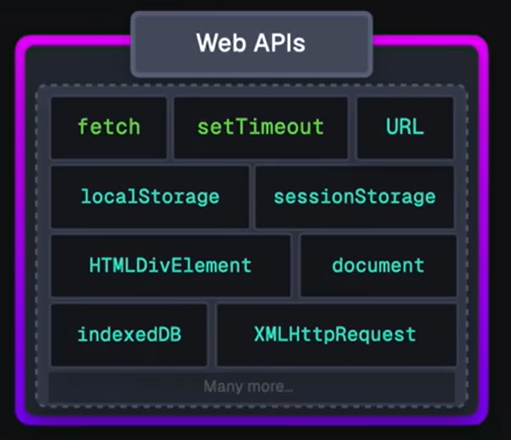 28
[Speaker Notes: This is what we said back on the slide with the stork, where we said "Some typescript libraries have API procedures that return promises"]
Pattern for starting a concurrent computation using non-blocking I/O
export async function makeRequest(requestNumber:number) {
    console.log(`starting makeRequest(${requestNumber})`);
    const response = await axios.get('https://rest-example.covey.town');
    console.log('request:', requestNumber, '\nresponse:', response.data);
}
The first console.log is printed
The http request is sent, using non-blocking i/o
A promise is created to run the second console.log after the axios.get returns
The makeRequest() returns to its caller.
29
[Speaker Notes: It is important to note that you can call makeRequest but it will be awaiting a future response. That promise was returned immediately back to the caller (whichever promise called the makeRequest) and that the caller’s thread continues on while makeRequest is waiting for a response, just as in our previous examples.]
Running 3 concurrent requests
src/async-await/makeThreeConcurrentRequests.ts
import axios from 'axios';
export async function makeRequest(requestNumber:number) {
    console.log(`starting makeRequest(${requestNumber})`);
    const response = await axios.get('https://rest-example.covey.town');
    console.log(`request:${requestNumber} returned`);
}
  function make3ConcurrentRequests() {
    console.log('starting make3ConcurrentRequests');
    makeRequest(100);
    makeRequest(200);
    makeRequest(300);
    console.log('make3ConcurrentRequests finished');
  }
make3ConcurrentRequests()
$ npx ts-node makeThreeConcurrentRequests.ts
starting make3ConcurrentRequests
starting makeRequest(100)
starting makeRequest(200)
starting makeRequest(300)
make3ConcurrentRequests finished
request 300 returned
request 100 returned
request 200 returned
30
[Speaker Notes: Here, just to make the output easier to read, we've simplified makeRequest so that it prints out only the number of the request that was responded to.

Note that the responses don't arrive in the same order that they were sent!]
Promise.all takes a list of promises, runs them concurrently, and succeeds only when they have all succeeded.
export async function makeRequest(requestNumber:number) {
    console.log(`starting makeRequest(${requestNumber})`);
    await axios.get('https://rest-example.covey.town');
    console.log(`request ${requestNumber} returned`);
    return requestNumber
}
async function manyConcurrentRequests(requests: number[]) {
    console.log('starting manyConcurrentRequests');
    const responses = await Promise.all(requests.map(n => makeRequest(n)));
    console.log('responses:', responses);
    console.log('manyConcurrentRequests finished');
  }
async function main() {
  manyConcurrentRequests([100,200,300,400])
}
main()
$ npx ts-node manyConurrentRequests.ts
starting manyConcurrentRequests
starting makeRequest(100)
starting makeRequest(200)
starting makeRequest(300)
starting makeRequest(400)
request 100 returned
request 300 returned
request 200 returned
request 400 returned
responses: [ 100, 200, 300, 400 ]
manyConcurrentRequests finished
src/async-await/manyConcurrentRequests.ts
31
[Speaker Notes: Note that the requests are started in order; they return in the order they come back from the remote server, but the list of responses is printed only when they are all back.  And we have the await Promise.all… so all this happens before the 'manyConcurrentRequests finished'.]
If you add awaits, the requests will be processed sequentially
async function make3SequentialRequests() {
  console.log('starting make3SequentialRequests');
  await makeRequest(100);
  await makeRequest(200);
  await makeRequest(300);
  console.log('make3SequentialRequests finished');
}
$ npx ts-node makeThreeSequentialRequests.ts
starting make3SequentialRequests
starting makeRequest(100)
request 100 returned
starting makeRequest(200)
request 200 returned
starting makeRequest(300)
request 300 returned
make3SequentialRequests finished
32
…but it would be much slower
$ npx ts-node timeComparison.ts
After 100 runs of length 10
makeRequestsConcurrently: min = 23  avg = 34 max = 190 milliseconds
makeRequestsSerially    : min = 210  avg = 237 max = 812 milliseconds
33
[Speaker Notes: We should leverage concurrency whenever possible. 

(Time is average of 100 runs on Prof. Wand’s Lenovo X1)]
Why is that? Visualizing Promise.all
“Don’t make another request until you got the last response back”
Sequential (await)
237 msec
send
wait
receive
receive
send
send
send
send
wait
wait
wait
wait
receive
receive
receive
“Make all of the requests now, then wait for all of the responses”
Concurrent (Promise.all)
34 msec
receive
send
wait
34
[Speaker Notes: In both cases, there is at most one active promise (in green) at any time!  But the concurrent version "masks latency with concurrency", as we said way back on slide 1.]
Let’s put it all together
JS/TS has single event loop
We outsource most of the non-blocking IO work (to WebAPIs) for asynchronous work
Upon completion, they are placed in queues (Microtask queue has priority over Macrotask queue)
Event loop picks them up from queue when call stack is empty!
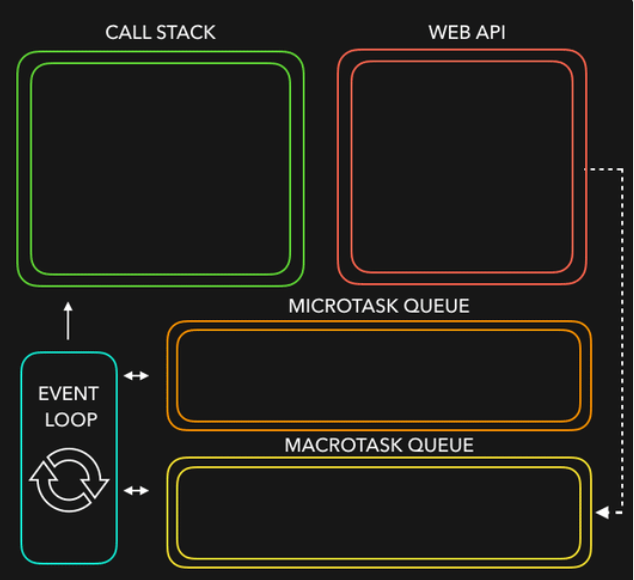 35
[Speaker Notes: Javascript is a single threaded language. This means it has one call stack and one memory heap. It uses WebAPI to work asynchronously.

How do we get asynchronous code with Javascript then?
Well, we can thank the Javascript engine (V8, Spidermonkey, JavaScriptCore, etc...) for that, which has Web API that handle these tasks in the background. The call stack recognizes functions of the Web API and hands them off to be handled by the browser. Once those tasks are finished by the browser, they return and are pushed into a queue (callbacks go in Macrotask queue and promises go into microtask queue)
Then they are picked up by the event loop one by one and added onto the call stack.

Try this http://latentflip.com/loupe]
Here is a quick demo for you
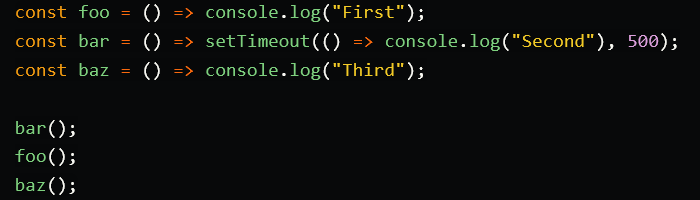 Courtesy of https://dev.to/lydiahallie/javascript-visualized-event-loop-3dif
36
[Speaker Notes: Courtesy of https://dev.to/lydiahallie/javascript-visualized-event-loop-3dif]
Pattern for testing an async function
import axios from 'axios'
async function echo(str: string) : Promise<string> {
    const res = 
        await axios.get(`https://httpbin.org/get?answer=${str}`)
    return res.data.args.answer
}
test('request should return its argument', async () => {
    expect.assertions(1)
    await expect(echo("33")).resolves.toEqual("33")
})
src/jest/jest-example.test.ts
37
[Speaker Notes: Let's change the subject.  How do you test an async function? To test an async function, make the second argument to ‘test’ an async function.  This will make ‘expect’ itself an async function, so you will need to ‘await’ its result.

This example is easy, since we are only sending some data to a public web site.  If we wanted to do something that might have a global effect (e.g. a transcript database), we'd have to do some mocking.   Alas, that is too much for this lecture .  

Here, echo is an async function, so it returns a promise, which should eventually return a string (here “33”) to the async function that called it (here, the expect).  So here we are saying that we expect echo(33) to return a promise that will eventually resolve to “33”.

Note the await on the next to last line.  If you leave that out, the async function in the test will succeed immediately, without waiting for the expect to run.   The expect.assertions (in blue) tells Jest that the test should run exactly 1 test, so that will make the test fail if you leave out the await.]
General Rules for Writing Asynchronous Code
You can’t return a value from a promise to an ordinary procedure.
You can only send the value to another promise that is awaiting it.
Call async procedures only from other async functions or from the top level.
Break up any long-running computation into async/await segments so other processes will have a chance to run.
Leverage concurrency when possible
Use promise.all if you need to wait for multiple promises to return.
Check for errors with try/catch
An Example Task Using the Transcript Server
Given an array of StudentIDs:
Request each student’s transcript, and save it to disk so that we have a copy, and calculate its size
Once all of the pages are downloaded and saved, print out the total size of all of the files that were saved
Generating a promise for each student
async function asyncGetStudentData(studentID: number) {
    const returnValue =  
     await axios.get(`https://rest-example.covey.town/transcripts/${studentID}`)
    return returnValue
}
async function asyncProcessStudent(studentID: number) : Promise<number> {
    // wait to get the student data
    const response = await asyncGetStudentData(studentID)    
    // asynchronously write the file  
    await fsPromises.writeFile(
        dataFileName(studentID),        
        JSON.stringify(response.data))
    // last, extract its size
    const stats = await fsPromises.stat(dataFileName(studentID))
    const size : number = stats.size
    return size
}
Calling await also gives other processes a chance to run.
src/transcripts/simple.ts
40
[Speaker Notes: Each await is associated with a data dependency.  DISCUSS: what is the data dependency for the second 'await'?]
Running the student processes concurrently
async function runClientAsync(studentIDs:number[]) {
    console.log(`Generating Promises for ${studentIDs}`); 
    const studentPromises =  
      studentIDs.map(studentID => asyncProcessStudent(studentID)) ;  
    console.log('Promises Created!');
    console.log('Satisfying Promises Concurrently')
    const sizes = await Promise.all(studentPromises);  
    console.log(sizes)        
    const totalSize = sum(sizes)
    console.log(`Finished calculating size: ${totalSize}`);
    console.log('Done');
  }
Map-promises pattern: take a list of elements and generate a list of promises, one per element
src/transcripts/simple.ts
41
Output
runClientAsync([411,412,423])
$ npx ts-node simple.ts
Generating Promises for 411,412,423
Promises Created!
Satisfying Promises Concurrently
[ 151, 92, 145 ]
Finished calculating size: 388
Done
42
But what if there’s an error?
runClientAsync([411,412,87065,423,23044])
Oops!
$ npx ts-node transcripts/simple.ts
Generating Promises for 411,412,87065,423,23044
Promises Created!
Satisfying Promises Concurrently

<blah blah blah>\node_modules\axios\lib\core\createError.js:16     
  var error = new Error(message);
              ^
Error: Request failed with status code 404
43
[Speaker Notes: 23044 is not the ID of any student]
Need to catch the error
type StudentData = {isOK: boolean, id: number, payload?: any }
/** asynchronously retrieves student data,  */
async function asyncGetStudentData(studentID: number): Promise<StudentData> {
    try {
        const returnValue = 
          await axios.get(`https://rest-example.covey.town/transcripts/${studentID}`)
        return { isOK: true, id: studentID, payload: returnValue }
    } catch (e) {
        return { isOK: false, id: studentID }
    }
}
Catch the error and transmit it in a form the rest of the caller can handle.
src/transcripts/handle-errors.ts
44
And recover from the error…
async function asyncProcessStudent(studentID: number): Promise<number> {
    // wait to get the student data
    const response = await asyncGetStudentData(studentID)
    if (!(response.isOK)) {
        console.error(`bad student ID ${studentID}`)
        return 0
    } else {
        await fsPromises.writeFile(
            dataFileName(studentID),
            JSON.stringify(response.payload.data))
        // last, extract its size
        const stats = await fsPromises.stat(dataFileName(studentID))
        const size: number = stats.size
        return size
    }
}
Design decision: if we have a bad student ID, we’ll print out an error message, and count that as 0 towards the total.
src/transcripts/handle-errors.ts
45
[Speaker Notes: It probably would have been better to put the try/catch here, where we intend to recover from the error.]
New output
runClientAsync([411,32789,412,423,10202040])
$ npx ts-node transcripts/handle-errors.ts
Generating Promises for 411,32789,412,423,10202040
Promises Created!
Wait for all promises to be satisfied
bad student ID 32789
bad student ID 10202040
[ 151, 0, 92, 145, 0 ]
Finished calculating size: 388
Done
46
Odds and Ends You Should Know About
47
This is not Java!
src/data-races/dataRace.ts
let x : number = 10
async function asyncDouble() {
    // start an asynchronous computation and wait for the result
    await makeOneGetRequest(1);       
    x = x * 2  // statement 1
}

async function asyncIncrementTwice() {
    // start an asynchronous computation and wait for the result
    await makeOneGetRequest(2);    
    x = x + 1;   // statement 2 
    // nothing can happen between these two statements!!
    x = x + 1;   // statement 3
}
async function run() {
    await Promise.all([asyncDouble(), asyncIncrementTwice()])
    console.log(x)
}
In Java, you could get an interrupt between statement 2 and statement 3.
In TS/JS statement 3 is guaranteed to be executed *immediately* after statement 2!
No interrupt is possible.
48
[Speaker Notes: In an interrupt-based model, it is possible that statement 1 runs *BETWEEN*
statement 2 and statement 3, yielding the order of execution
2,1,3  (final value of x is 25).

Luckily, in Typescript run-to-completion semantics, the "critical sections" are much larger; it is much harder to have an accidental data race– you pretty much have to work to create one.]
But you can still have a data race
src/data-races/dataRace.ts
let x : number = 10
async function asyncDouble() {
    // start an asynchronous computation and wait for the result
    await makeOneGetRequest(1);       
    x = x * 2  // statement 1
}

async function asyncIncrementTwice() {
    // start an asynchronous computation and wait for the result
    await makeOneGetRequest(2);    
    x = x + 1;   // statement 2
    x = x + 1;   // statement 3
}
async function run() {
    await Promise.all([asyncDouble(), asyncIncrementTwice()])
    console.log(x)
}
49
[Speaker Notes: You can still have a data race with async await.  Here's the same program we looked at before.  Here the printed value of x depends on which of the two promises returns first:  if asyncDouble returns first, then the result will be 22 (10*2 + 1 + 1).  If asyncIncrementTwice returns first, then the result will be 24 (10+1+1)*2 .  But 25 is impossible!]
Async/await code is compiled into promise/then code
async function makeThreeSerialRequests(){1.  console.log('Making first request’);2.  await makeOneGetRequest();3.  console.log('Making second request’);4.  await makeOneGetRequest();5.  console.log('Making third request’);6.  await makeOneGetRequest();7.  console.log('All done!');}makeThreeSerialRequests();
console.log('Making first request');makeOneGetRequest().then( () =>{  console.log('Making second request');  return makeOneGetRequest();}).then(() => {  console.log('Making third request');  return makeOneGetRequest();}).then(()=>{  console.log('All done!');});
[Speaker Notes: Promises]
Promises Enforce Ordering Through “Then”
1. console.log('Making requests');
2. axios.get('https://rest-example.covey.town/')
	  .then((response) =>{
  			console.log('Heard back from server');
  			console.log(response.data);
	 });
3. axios.get('https://www.google.com/')
  		.then((response) =>{
   		 console.log('Heard back from Google');
  		});
4. axios.get('https://www.facebook.com/')
  		.then((response) =>{
    		console.log('Heard back from Facebook');
  		});
5. console.log('Requests sent!');
axios.get returns a promise.  
p.then mutates that promise so that the then block is run immediately after the original promise returns.
The resulting promise isn’t completed until the then block finishes.
You can chain .then’s, to get things that look like p.then().then().then()
[Speaker Notes: Promises enforce the order of operations only through the .then. The code in the ‘then’ won’t run until the promise is resolved.
(build through example, explaining the possible orders of results. Point out that we should never depend on the order of results we hear back form google/facebook/coveytown because it is non-deterministic. You might happen to see 9/10 times one ordering, but there is no guarantee)]
The Self-Ticking Clock
To make the clock self-ticking, add the following line to your clock:
constructor () {
  setInterval(() => {this.tick()},50)          
}
52
[Speaker Notes: We said at the end of the last lecture that making a clock that ticks by itself was easy and that we would learn about it in the next lecture.  Well, here it is.
setInterval is one of the JS primitives that creates a concurrent computation.  Here, it creates a promise that ticks the clock every 50 ms.
We told you it was easy!]
Async/Await Programming Activity
Download the activity (includes instructions in README.md):Linked from course webpage for Module 6
[Speaker Notes: For this activity, you will work with an API client that we will provide to interact with our transcript server.

<read slide>]
Review
You should now be prepared to:
Explain the difference between JS run-to-completion semantics and interrupt-based semantics.
Given a simple program using async/await, work out the order in which the statements in the program will run.
Write simple programs that create and manage promises using async/await
Write simple programs to mask latency with concurrency by using non-blocking IO and Promise.all in TypeScript.
54
[Speaker Notes: <read slide>]